MAPS / UNILAC Trafos
Stand 17.05.2024
Situation:
Neue MAPS Datenaufnahme ist sehr weit fortgeschritten
Adapterbox für erste Tests benutzbar, aber noch nicht fertig bzw in Testphase
MAPS DAQ basiert auf vollständiger Renovierung der UNILAC Trafo Elektronik -> Abhängigkeiten zu Kontrollsystemsoftware
Altes MAPS nur mit Glück verfügbar.
Erste Tests mit Strahl angestrebt im Juni parasitär zu MAT, falls möglich.
benötigt: Strahlweg mit Trafos, die in anderen Programmen dann fehlen.
3-6 Trafos sollten es schon sein. 
-> Festlegung sollte heute getroffen werden.
Komplette Umstellung erst in 2025 nach Umstellung Kontrollsystem
MAPS-Software / Strahltest 15.11.2023
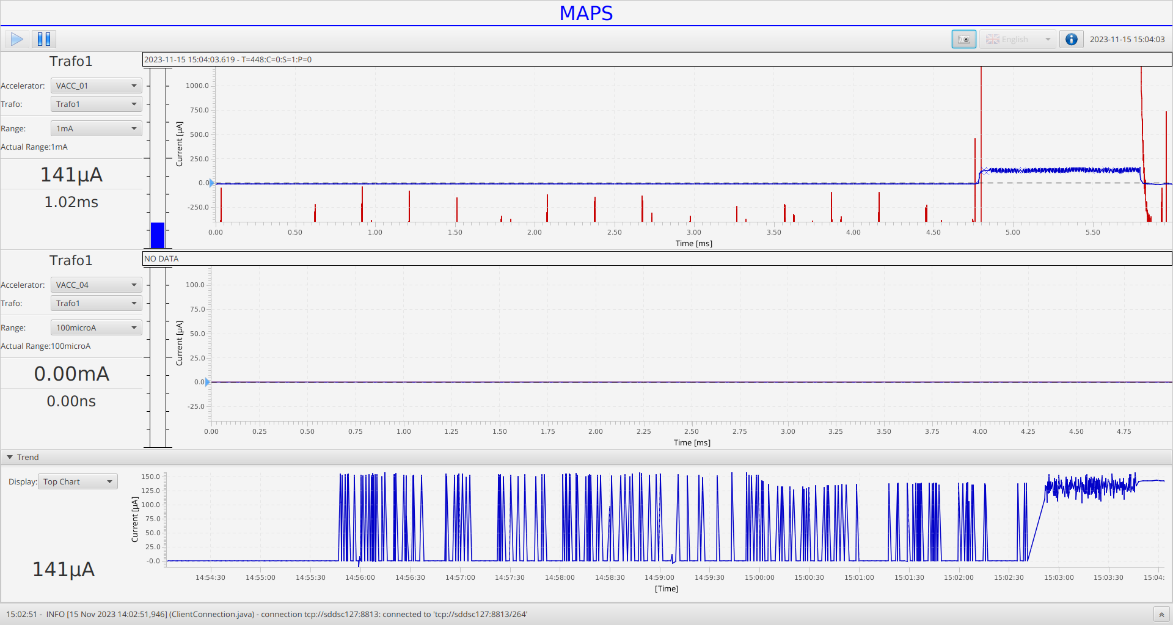 Rot: Rahmenpuls
Blau: Trafosignal
Software-Abhängigkeiten
Meeting am 11.04.2024 mit J. Fitzek, U. Scheeler, H. Bräuning, H. Hüther, V. Rapp, J. Pforr, U. Reinhardt, H. Vormann, P. Gerhard u. T. Hoffmann
Alle Betriebsprogramme mit Bezug zu Unilac Trafos und basierend auf Device Access fallen nach SZ 2025 weg. 
Fläschchenanzeige, Strommessung SD, Statusanzeige Trafos, Transmissionsmessung, Statusüberwachung, IBHS Save/Restore, BL_U
Neben MAPS wird an den JAPC/FESA Nachfolgern gearbeitet:
Emittanzprogramm (Jutta)
Spektrumsprogramm (Jutta)
Quellenprogramm / Stromplot (Jutta)
Archiving (Vitaly), Dokument von Peter beachten!
BTM (Vitaly)
Strahlalarm (noch nicht in Arbeit)

Gibt es noch weitere Software Abhängigkeiten?
Cup-Elektronik
(anteilig)
LSB 4
SVÜ-U/f- Wandler
(BEA-Teil)
Neue Trafo DAQ
Trafo-Elektronik
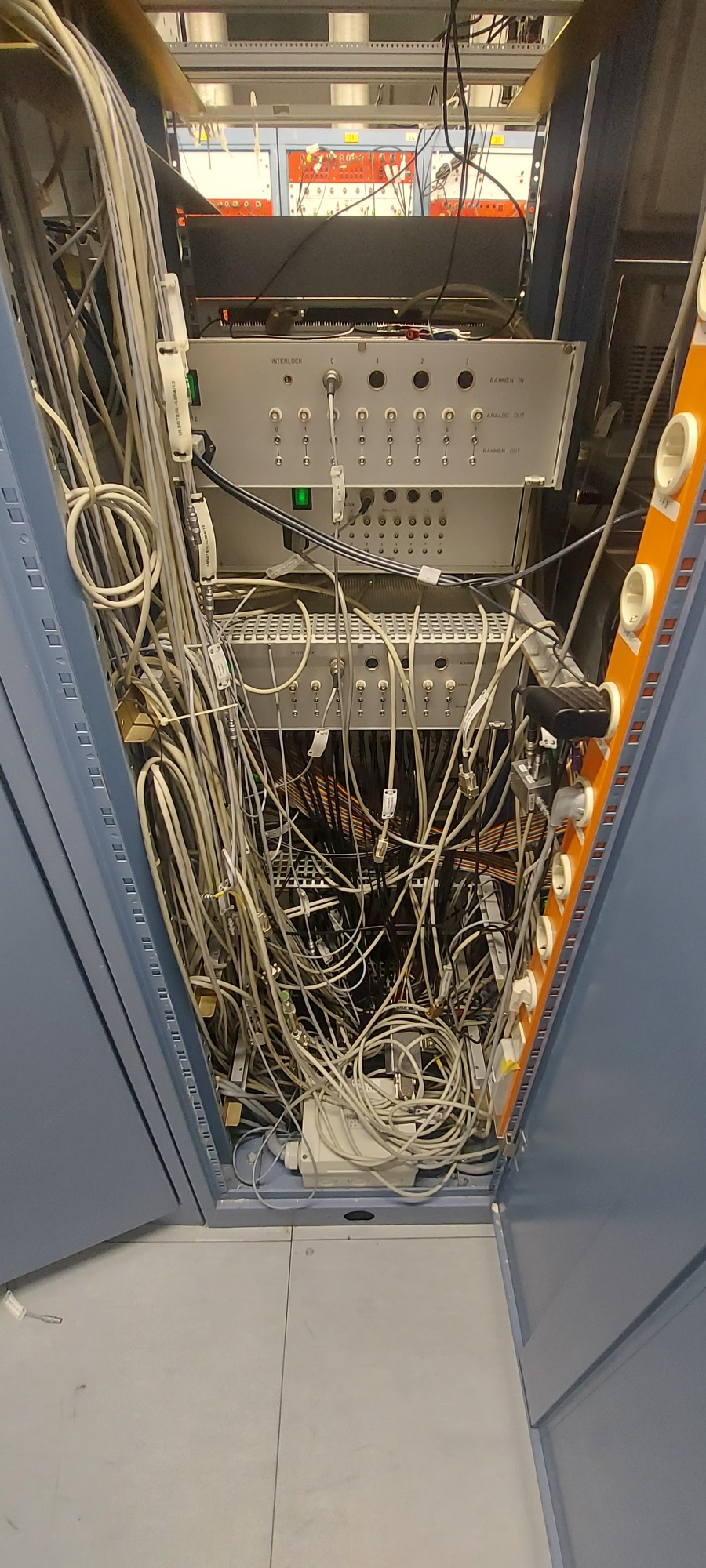 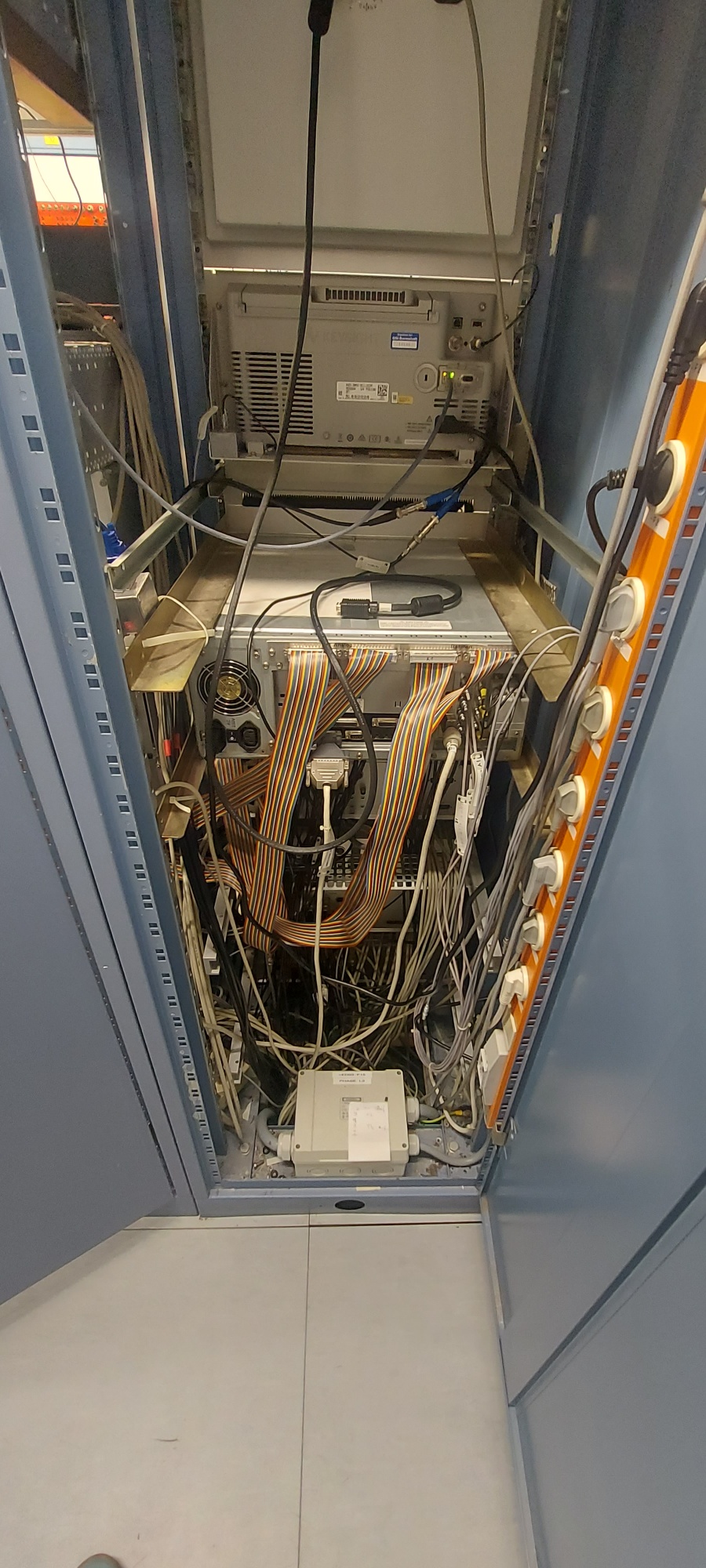 LSB 4
Todo
Re-Engineering: 
Widersprüchliche Angaben in Gerätemodell SVÜ (DTTC) zu realer Verkabelung (Rahmenpuls vs Klemmpuls)
Verständnis Rahmenpulse (SW-Delay nach Position, Energie etc), Pulsverkürzungen
Verständnis Single Shot Mode und Übertragung auf neues System

Beobachtung der Entwicklung zum WR Timing und LSA am Unilac

Weiterentwicklung Adapterbox

Vorbereitung Tests mit Strahl: zwischen 9.6. – 26.6.2024
Schnelltest nächste Woche: umstecken einen SVÜ Trafos und schauen, was passiert (mit Uwe Scheeler)
Auswahl geeigneter Trafos (mit und ohne SVÜ, verschiedene Timing Zonen)
MAPS-Systemübersicht
Neu: SVÜ- Lösung durch ACO
MAPS: MAkro-Puls Selektor
Datenerfassung für sämtliche Unilac-Strahltrafos (62 Trafos)
Anzeige für je 2 frei wählbare Trafos
Enge Verflechtung mit Strahlverlustüberwachung (SVÜ) und Unilac-Timing (Klemm- und Rahmenpuls)
Vielfältige „Nebennutzer“ über analoge Monitor-Ausgänge
Sehr alte Hard- und Software (DOS-PC)
Langfristiges Upgrade-Projekt bei BEA
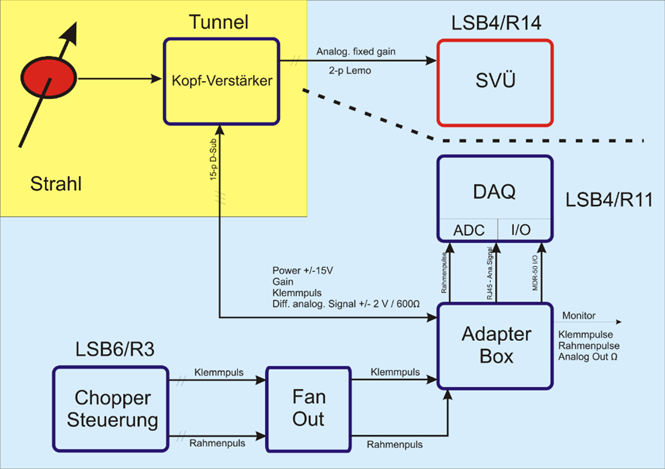 Neu: kommerzielle DAQ-Module
IQU, EXP
Interface f. Nebennutzer
Neu: BEA-Eigenbau
Erneuerung ggf. später durch ACO (WR am Unilac)
MAPS Tests mit Strahl
Ziele:
1. Aufnahme realer Strahlpulse (1 Trafo ausreichend)
◦ geringe Wiederholrate (1 – 2 Hz)
◦ Timing / Events
◦ Untergrund / Baselinekorrektur
◦ unterschiedliche Pulslängen von min - max
2. Verzögerung der Rahmenpulse (mehrere Trafos)
◦ ohne LSA manuelle Korrektur
◦ Verhalten zum Klemmpuls
◦ muß die Verzögerung durch Kabellaufzeiten / Flugzeiten / etc in der neuen DAQ
berücksichtigt werden?
3. Test der Aufnahme unterschiedlicher Timingzonen mit einem ADC (mind. 2 Trafos)
◦ mindestens 2 Timingzonen
◦ Im Dryrun dann Test mit den vielen Timingzonen des neuen WR Timings
4. Test mit Pulsen vor Chopper (mind. 2 Trafos, einer vor dem Chopper)
5. Belastungstest unter realen Betriebsbedingungen (>= 2 Trafos in untersch. Timingzonen)
◦ bis 50 Hz
◦ unterschiedliche VACCs
◦ unterschiedliche Intensitäten
◦ sich ändernde Einstellungen
◦ mehrere GUIs
◦ leistet die DAQ dies von der Performance